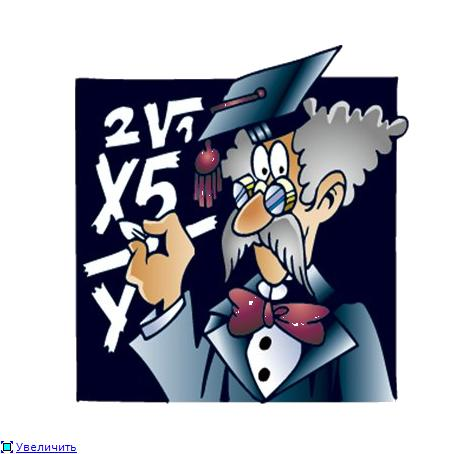 Один школьный учитель заявил, что у него в классе 100 детей, из них 24 мальчика и 32 девочки. Какой системой счисления он пользовался?
3
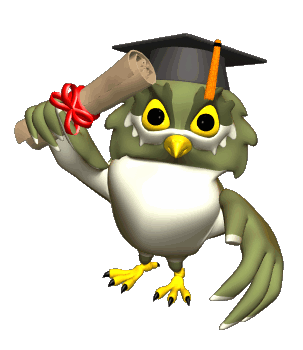 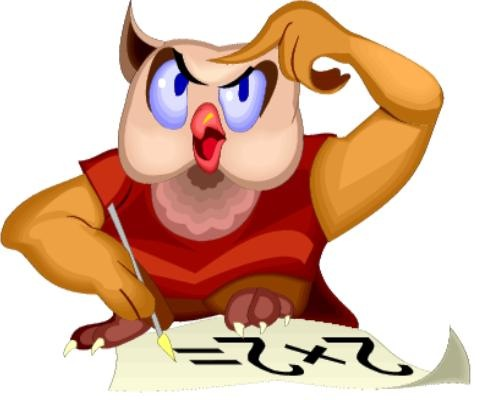 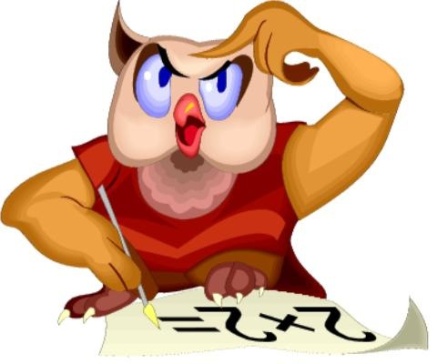 2. 6
3. 8
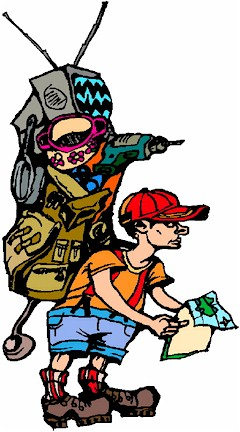 Знаменитый путеводитель «Автостопом по галактике» утверждает, что 6x9=42. 
Какая система счисления использовалась в Путеводителе?
8
2. 11
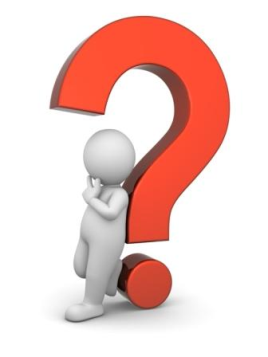 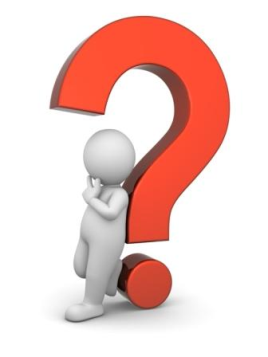 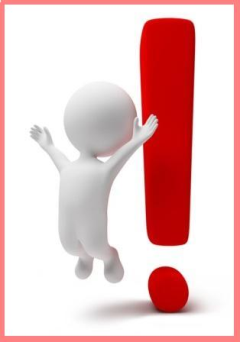 3. 13
Вопросительный и восклицательный знаки – 
http://dostypno-o-remonte.com/
Совы - http://cs9823.vkontakte.ru/u39206725/-6/x_53f347da.jpg
Автостоп - http://rpod.ru/personal/pictures/00/00/02/55/60/0000000016.jpg
Презентацию подготовила: 
Куракина Любовь Ивановна,
учитель информатики, 
педагог дополнительного образования 
школы №456, Колпинского района Санкт - Петербурга